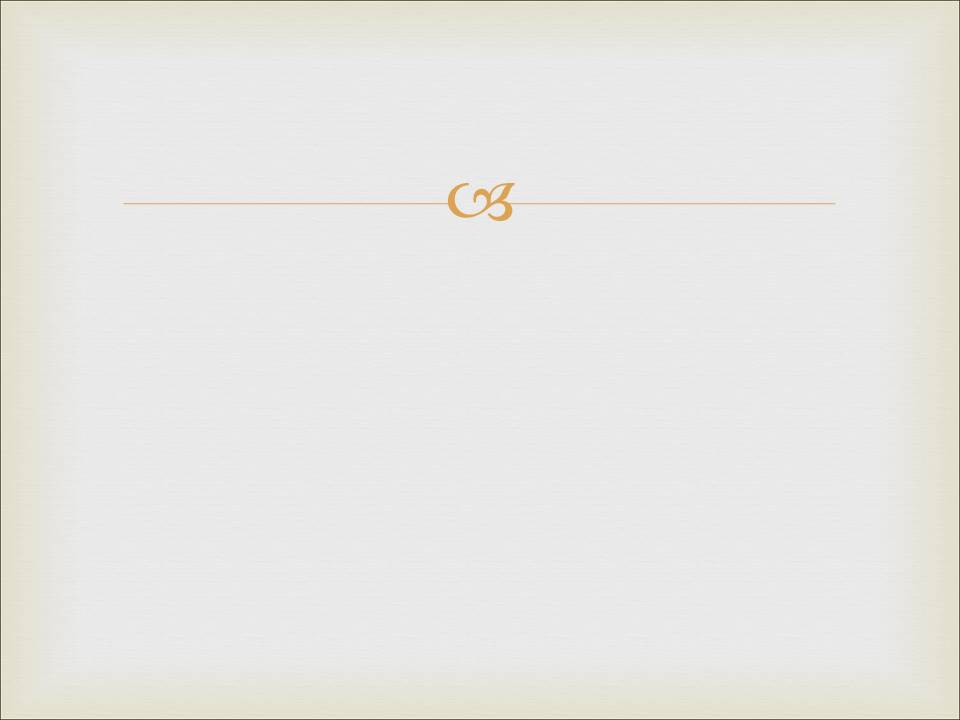 Суперечність, Парадокс та Таємниця
Суперечності
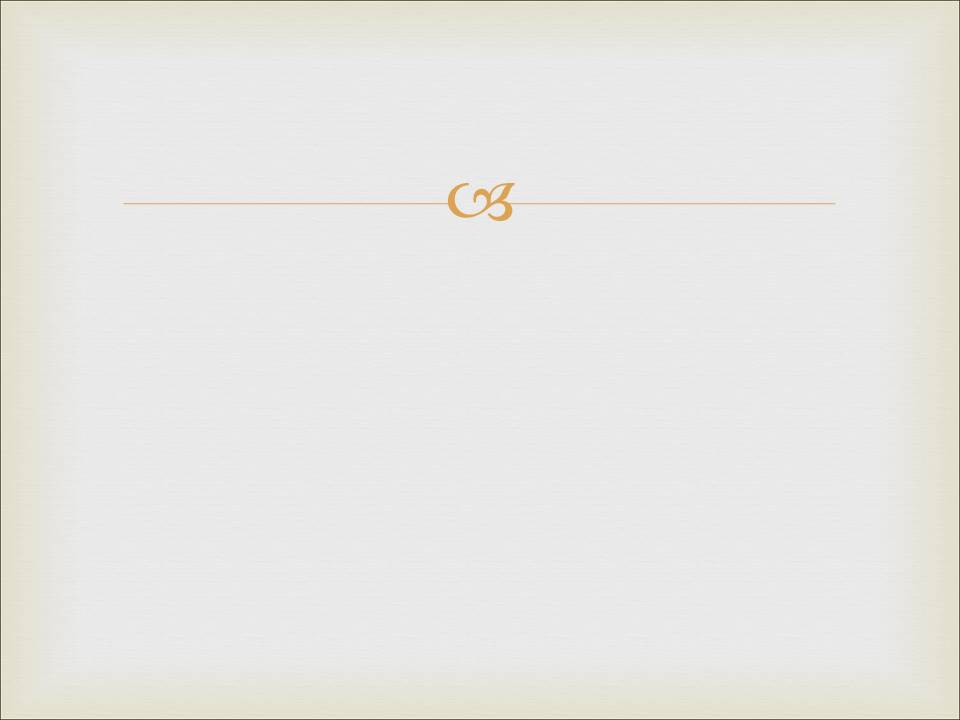 Суперечність, Парадокс та Таємниця
СуперечностіСуперечність - це твердження, речення чи фраза, що має на увазі правду й водночас неправду чогось.
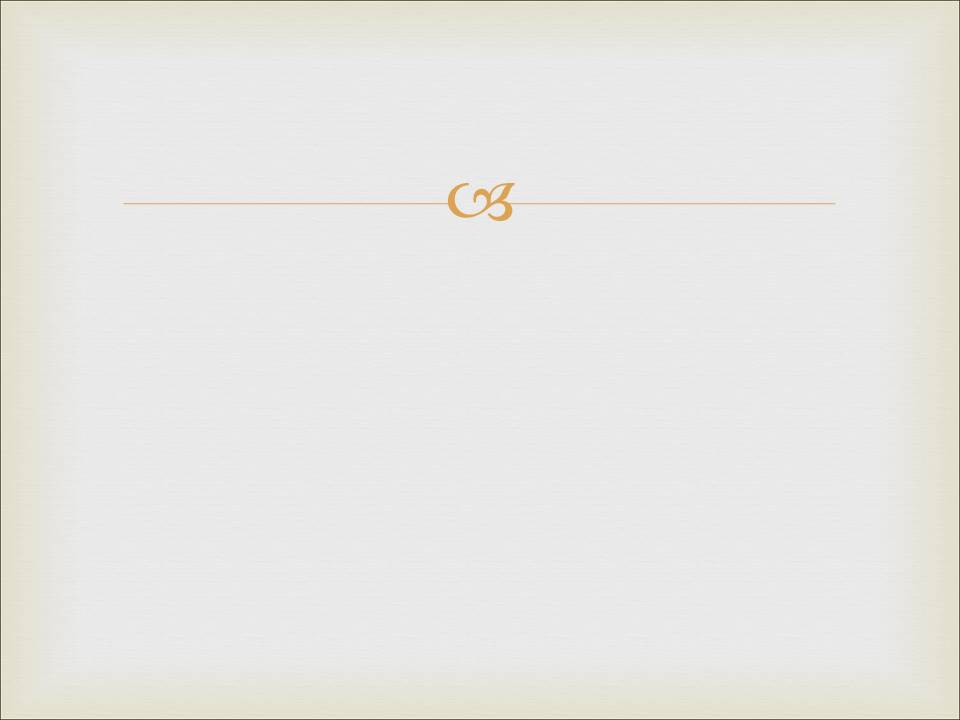 Суперечність, Парадокс та Таємниця
СуперечностіСуперечність - це твердження, речення чи фраза, що має на увазі правду й водночас неправду чогось.
        * Умова задачі виключає її розв’язку:            2+2=х ; за умови, що х = 4
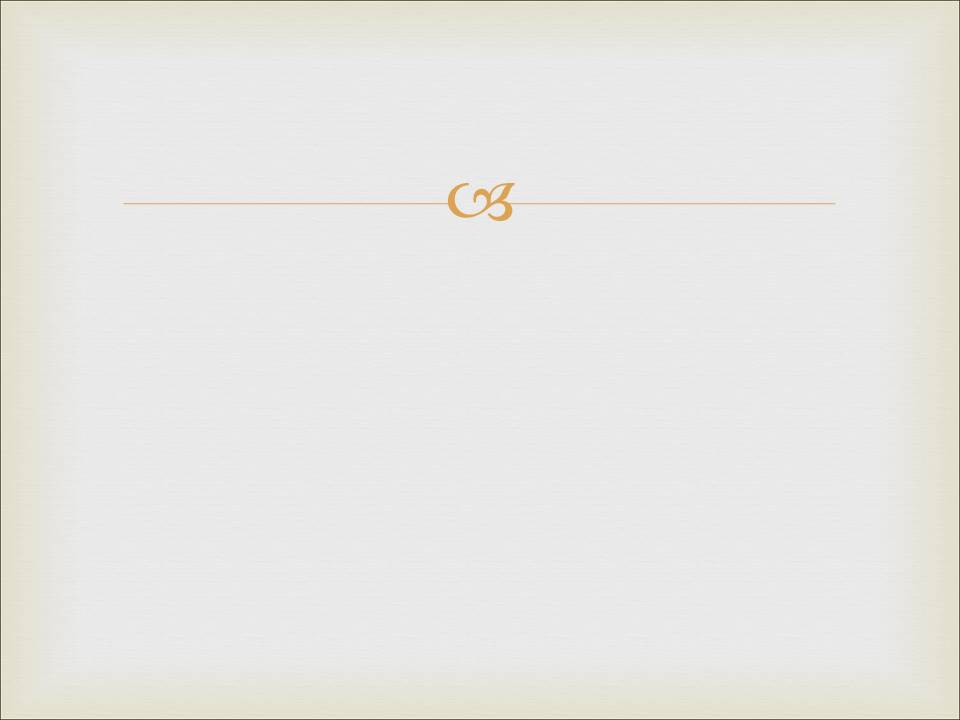 Суперечність, Парадокс та Таємниця
СуперечностіСуперечність - це твердження, речення чи фраза, що має на увазі правду й водночас неправду чогось.
        * Умова задачі виключає її розв’язку:            2+2=х ; за умови, що х = 4
        * Приклад каменя – чи може Бог створити таку скелю чи камінь, який би Він не  
           був здатен підняти.
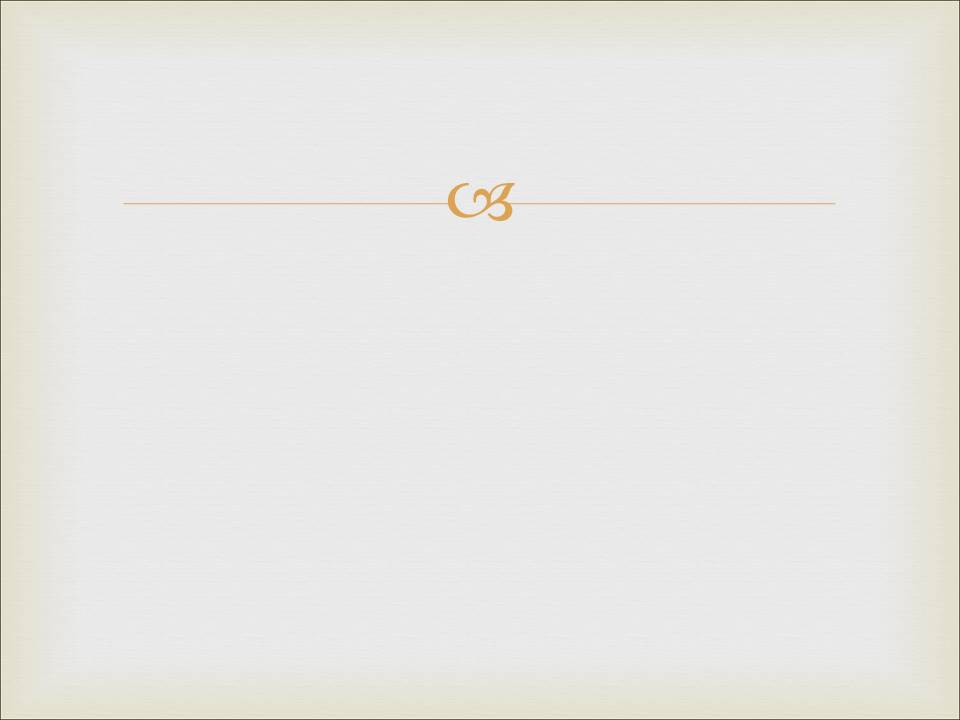 Суперечність, Парадокс та Таємниця
СуперечностіСуперечність - це твердження, речення чи фраза, що має на увазі правду й водночас неправду чогось.
        * Умова задачі виключає її розв’язку:            2+2=х ; за умови, що х = 4
        * Приклад каменя – чи може Бог створити таку скелю чи камінь, який би Він не  
           був здатен підняти.
        * Відчиніть відчинені двері.
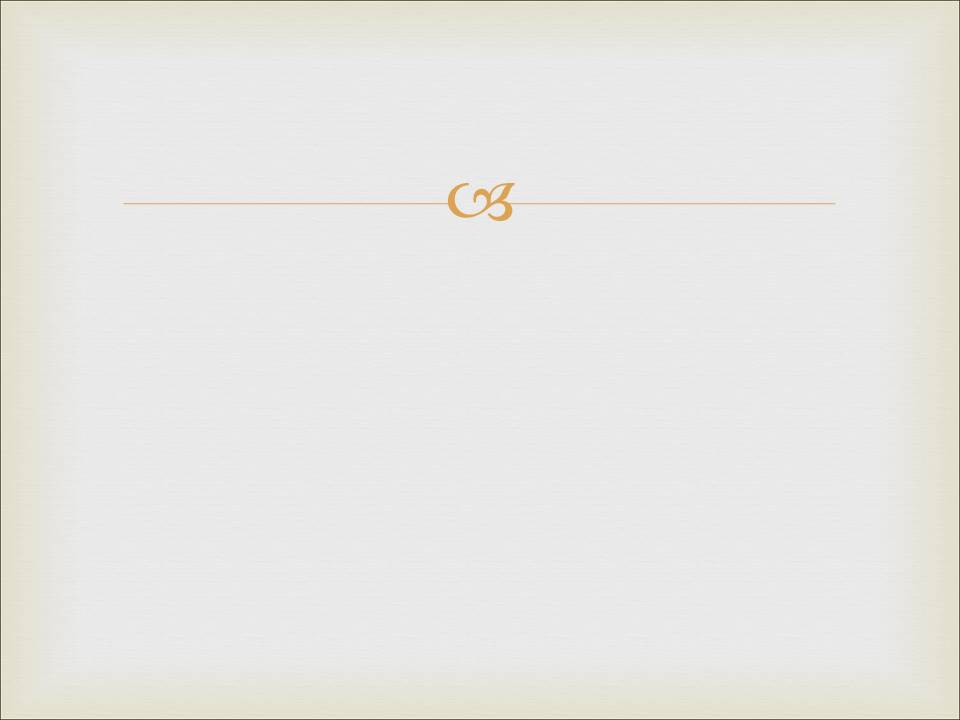 Суперечність, Парадокс та Таємниця
СуперечностіСуперечність - це твердження, речення чи фраза, що має на увазі правду й водночас неправду чогось.
        * Умова задачі виключає її розв’язку:            2+2=х ; за умови, що х = 4
        * Приклад каменя – чи може Бог створити таку скелю чи камінь, який би Він не  
           був здатен підняти.
        * Відчиніть відчинені двері.
        * Приклад перукаря: перукар повинен голити тих, хто не голиться сам, і не може  
           голити тих, хто голиться сам і в нього росте борода.
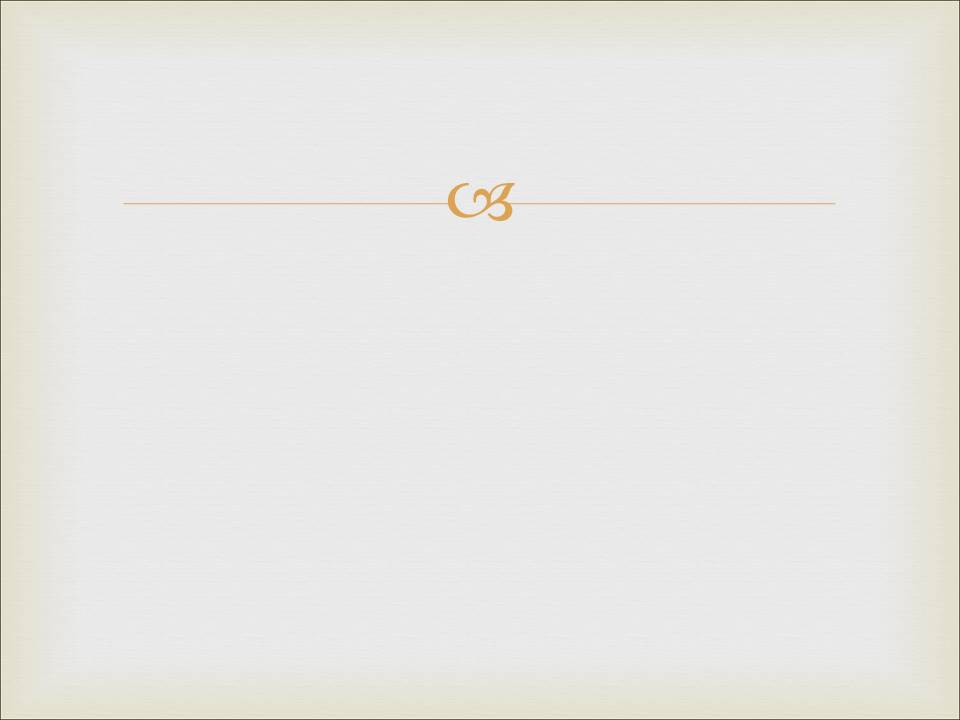 Суперечність, Парадокс та Таємниця
2. Парадокс    Para=бути поряд; dokeo = здаватись.     Твердження , яке є правдивим, але здається неправдивим.
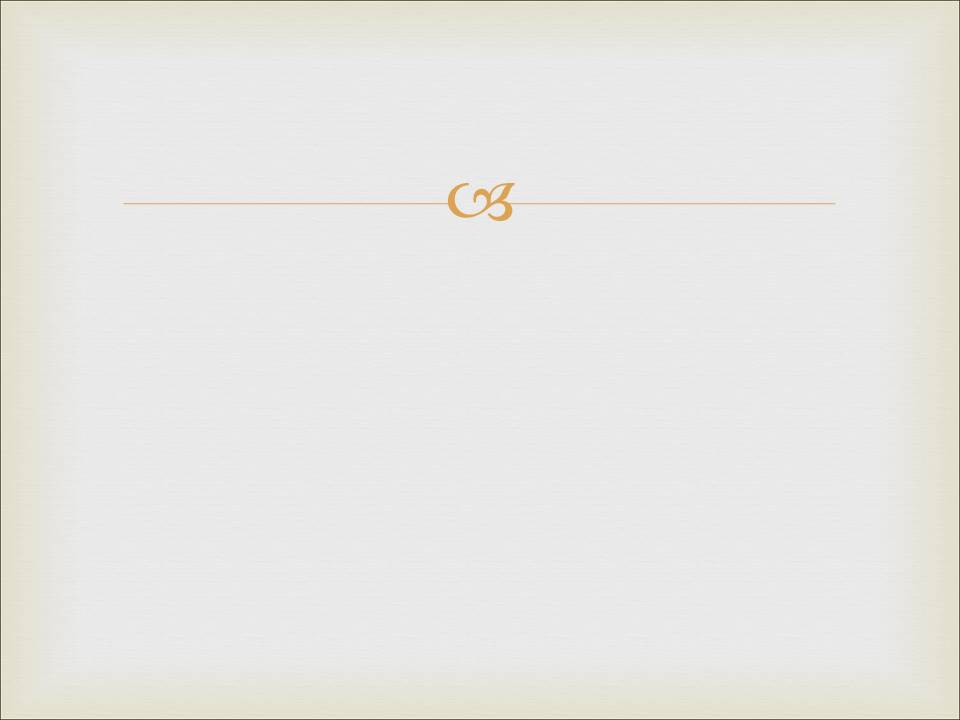 Суперечність, Парадокс та Таємниця
2. Парадокс    Para=бути поряд; dokeo = здаватись.     Твердження , яке є правдивим, але здається неправдивим.

    Перший величний парадокс, з яким ми стикаємось, тобто, удаваною 
    суперечністю – це втілення нашого Господа Ісуса Христа.
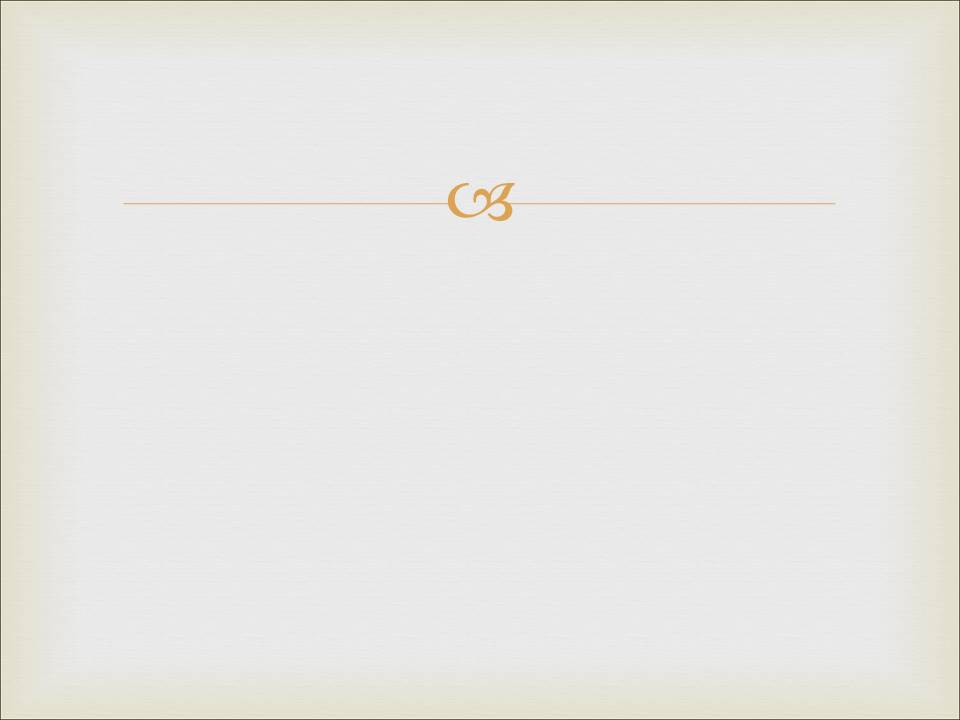 Суперечність, Парадокс та Таємниця
3. Таємниця     Таємниця- це щось, що неможливо зрозуміти на даному етапі. Це те, що  
     перебуває за межами нашого розуміння. Це, можливо, та правда, якої ми 
     не можемо усвідомити цілком, її треба осягнути тільки через Боже  
     об’явлення.
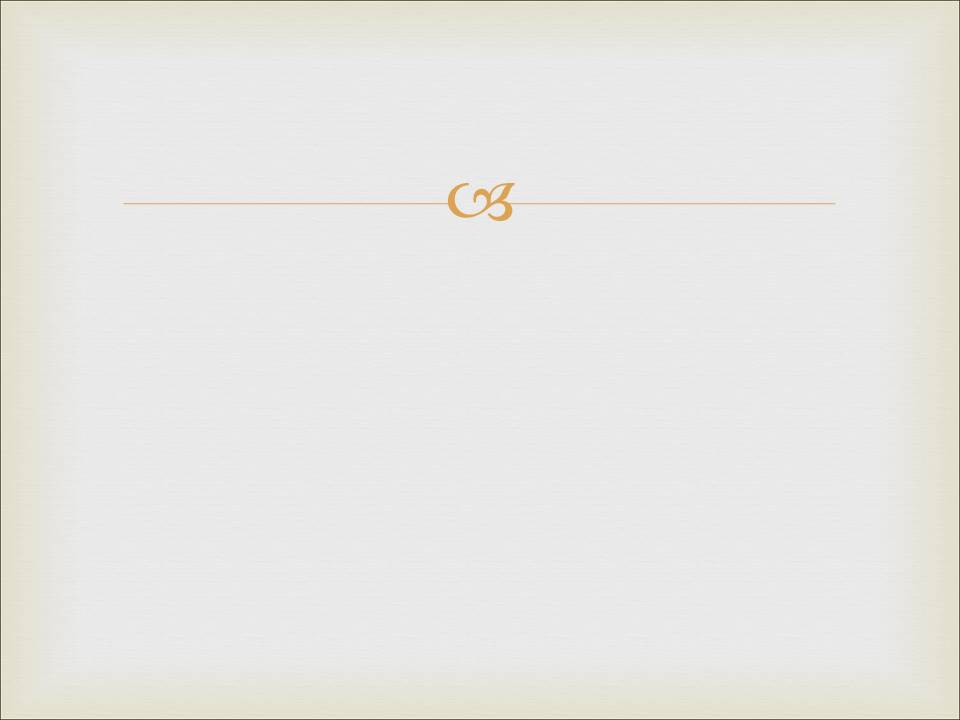 Суперечність, Парадокс та Таємниця
3. Таємниця     Таємниця- це щось, що неможливо зрозуміти на даному етапі. Це те, що  
     перебуває за межами нашого розуміння. Це, можливо, та правда, якої ми 
     не можемо усвідомити цілком, її треба осягнути тільки через Боже  
     об’явлення. 
     Таємниця має на увазі брак розуміння чи відсутність знань.      Важливо усвідомлювати, що якщо щось є таємницею, то це означає, що  
     воно неправда чи неможливе.
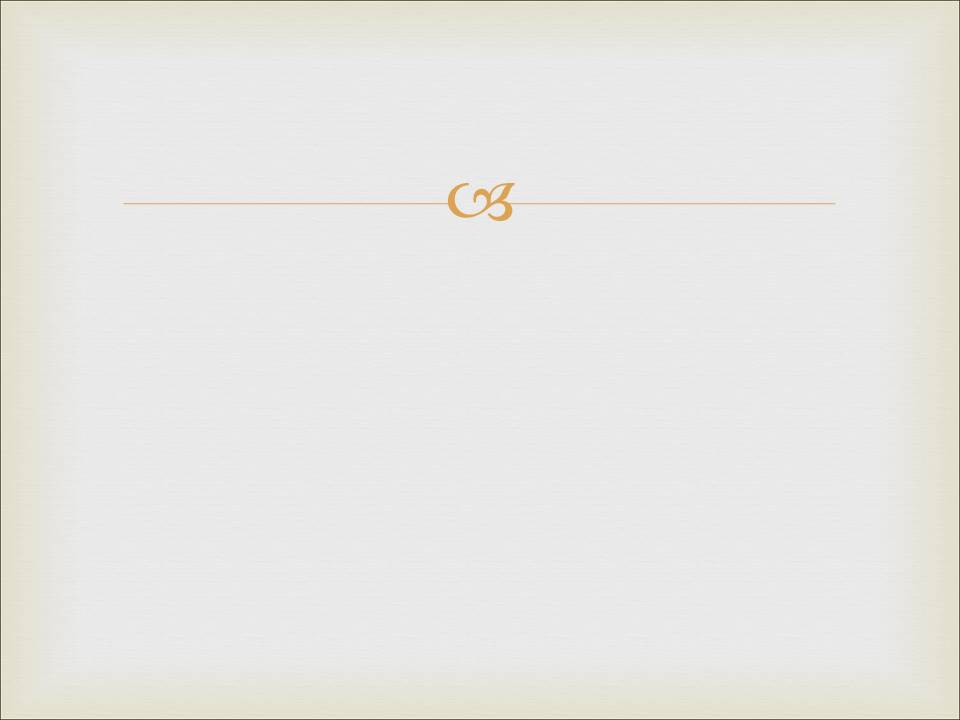 Два Парадокси у Писанні
Втілення Христа: Ісус Христос водночас був Богом та людиною; Івана 1:14
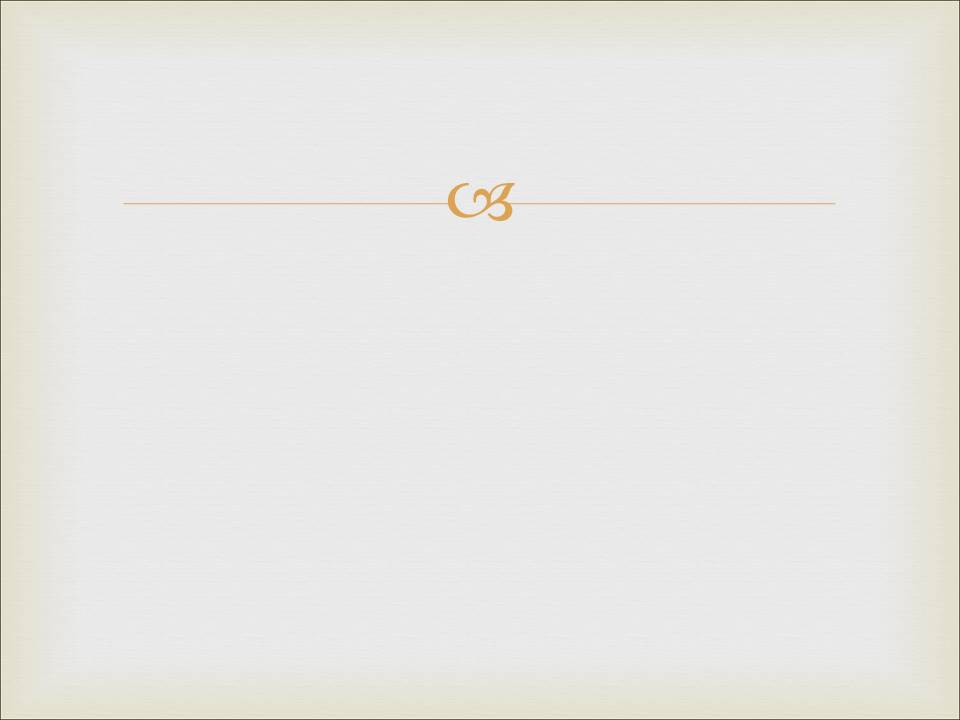 Два Парадокси у Писанні
Втілення Христа: Ісус Христос водночас був Богом та людиною; Івана 1:14 Не, Ісус Бог ( A ) і не Бог ( non A ) або Ісус людина ( B ) і не-людина ( non B ).
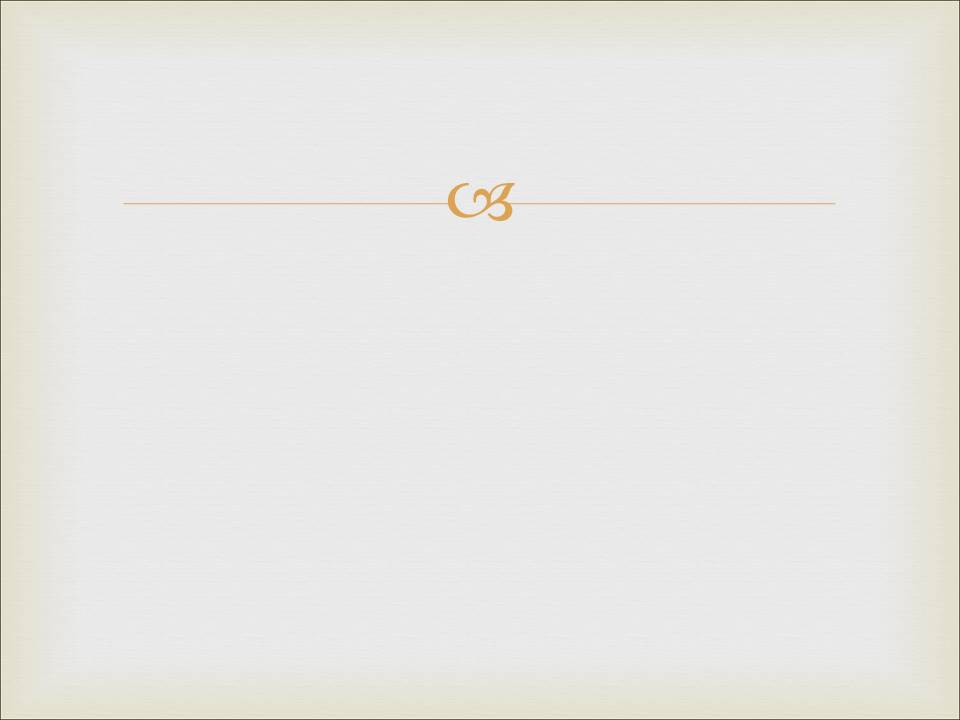 Два Парадокси у Писанні
Втілення Христа: Ісус Христос водночас був Богом та людиною; Івана 1:14 Не, Ісус Бог ( A ) і не Бог ( non A ) або Ісус людина ( B ) і не-людина ( non B ). Унітарне християнство стверджує, що Ісус Христос одночасно повністю Бог ( A ) і повністю людина ( B ).
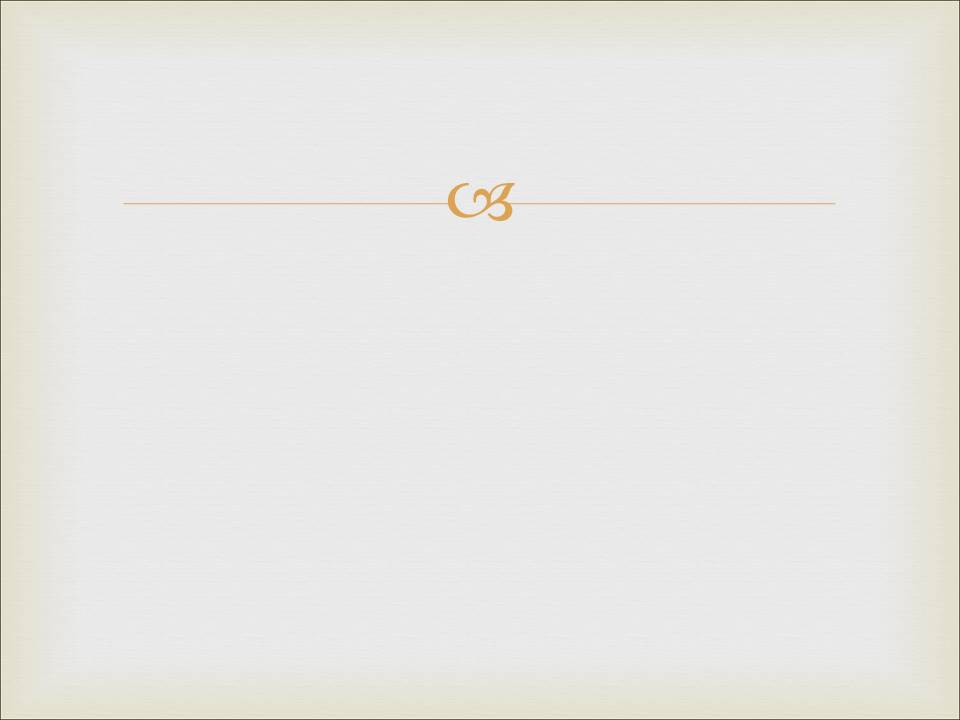 Два Парадокси у Писанні
Втілення Христа: Ісус Христос водночас був Богом та людиною; Івана 1:14 Не, Ісус Бог ( A ) і не Бог ( non A ) або Ісус людина ( B ) і не-людина ( non B ). Унітарне християнство стверджує, що Ісус Христос одночасно повністю Бог ( A ) і повністю людина ( B ).
       Чи порушує втілення Христа закон Не-суперечності?         
       Чому так чи ні?
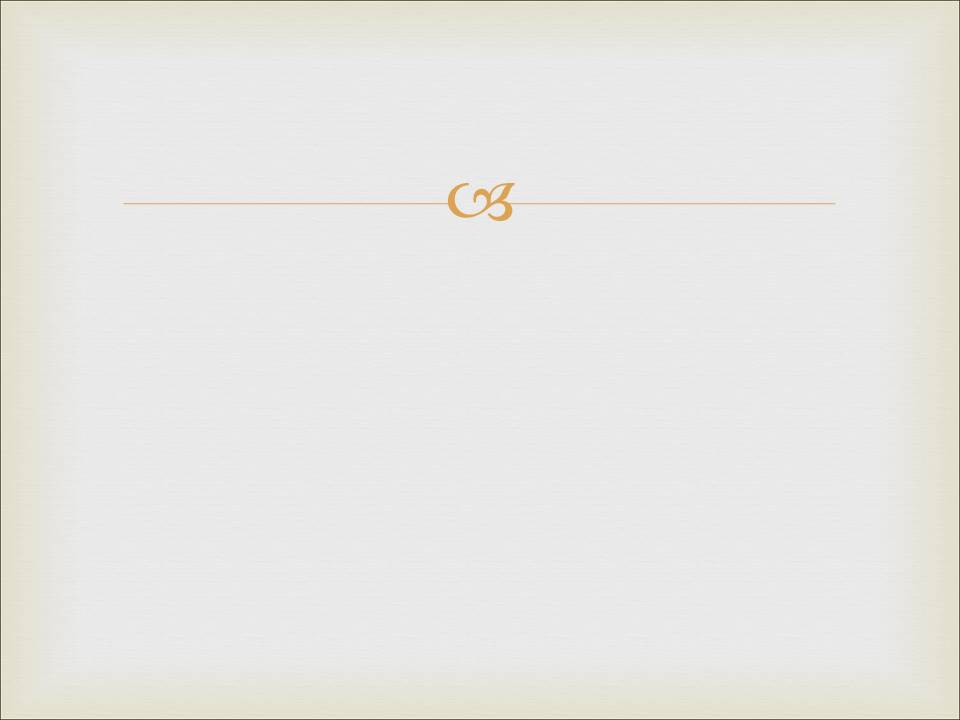 Два Парадокси у Писанні
2. Трійця : “Бог-це одна сутність (природа) і три особи .”
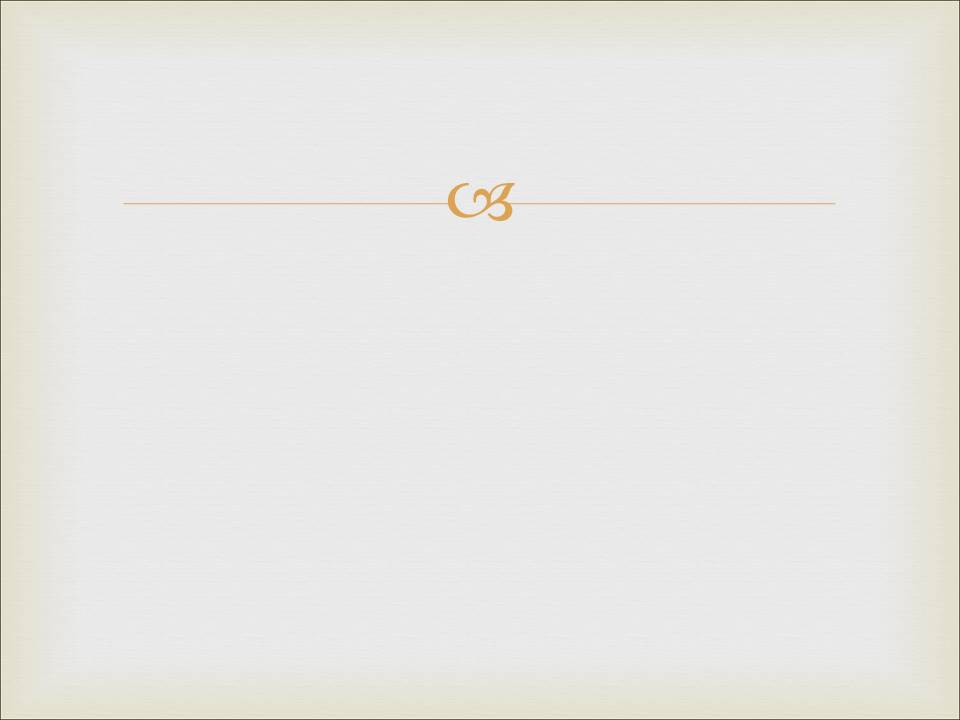 Два Парадокси у Писанні
2. Трійця : “Бог-це одна сутність (природа) і три особи .”     Не , Бог одна сутність ( A ) і три сутності ( non A ) або   
    Бог одна особистість ( B ) і три особи ( non B )    
    водночас.
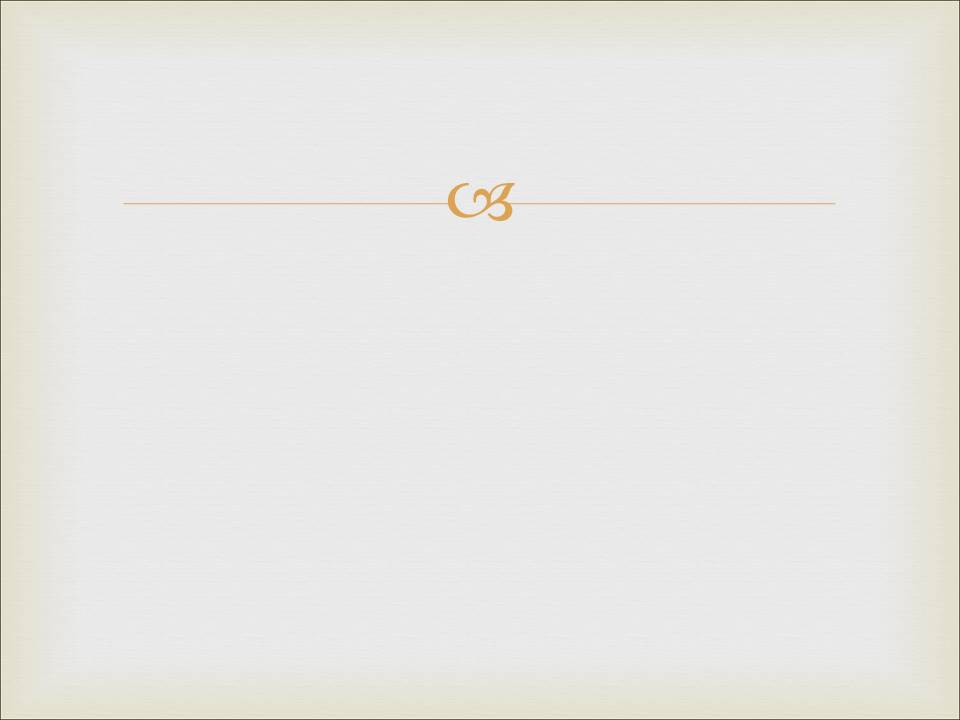 Два Парадокси у Писанні
2. Трійця : “Бог-це одна сутність (природа) і три особи .”     Не , Бог одна сутність ( A ) і три сутності ( non A ) або   
    Бог одна особистість ( B ) і три особи ( non B )    
    водночас.     Бог один у A (сутності) і три у B (особистості).
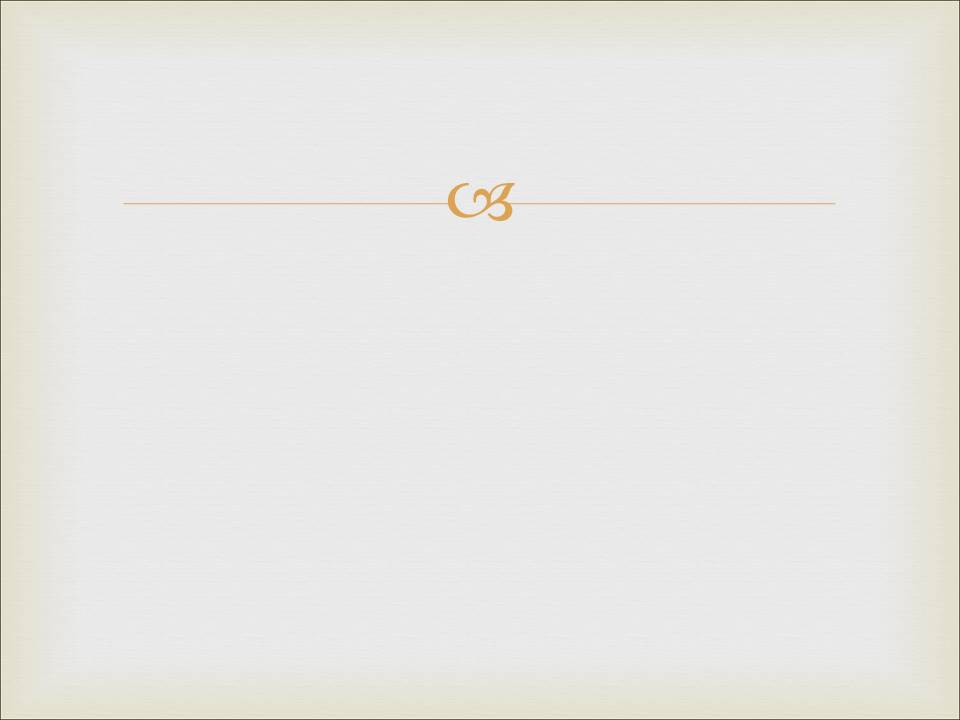 Два Парадокси у Писанні
2. Трійця : “Бог-це одна сутність (природа) і три особи .”     Не , Бог одна сутність ( A ) і три сутності ( non A ) або   
    Бог одна особистість ( B ) і три особи ( non B )    
    водночас.     Бог один у A (сутності) і три у B (особистості).
    Чи порушує Трійця закон не-суперечності?    
    Чому так чи ні?
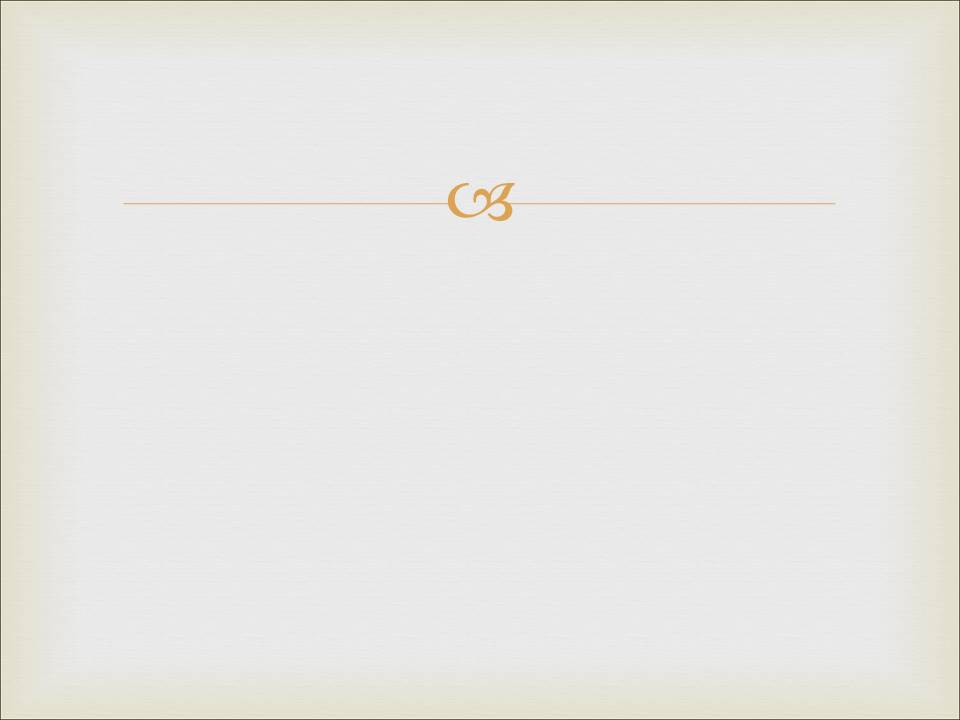 Парадокс
Слово “парадокс” було важливе у ранній Церкві, коли формувалися християнські доктрини.
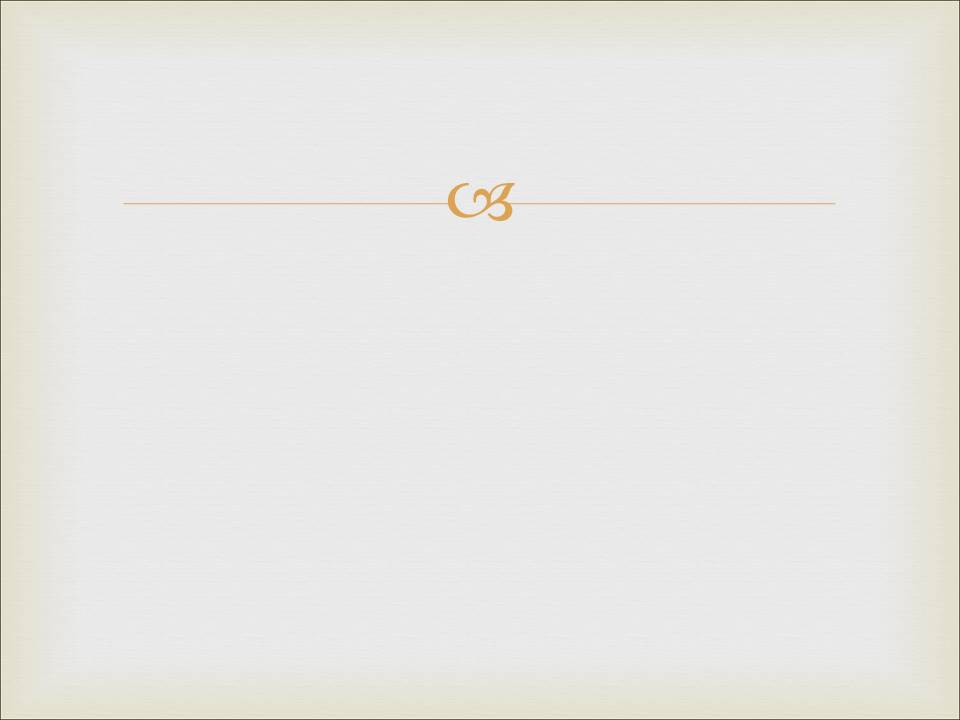 Парадокс
Слово “парадокс” було важливе у ранній Церкві, коли формувалися християнські доктрини. Часто доктрини формувалися у відповідь на хибні вчення. Впливовими єресями у ранній Церкві були:
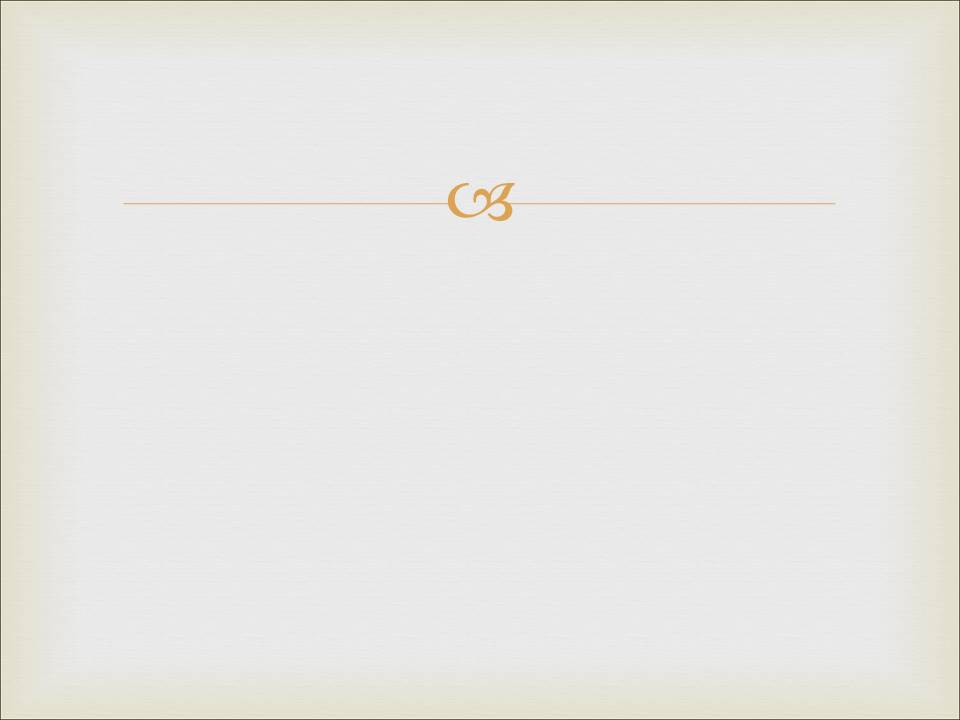 Парадокс
Слово “парадокс” було важливе у ранній Церкві, коли формувалися християнські доктрини. Часто доктрини формувалися у відповідь на хибні вчення. Впливовими єресями у ранній Церкві були:
Гностицизм : крім Писання є якесь вище таємне знання про те, що фізичний матеріальний світ є зло, а духовний світ є добро. І тому Бог ніколи б, згідно з цією хибною наукою не взяв би людську природу, Він ніколи б не втілився, бо матерія – це зло, тіло – це зло.
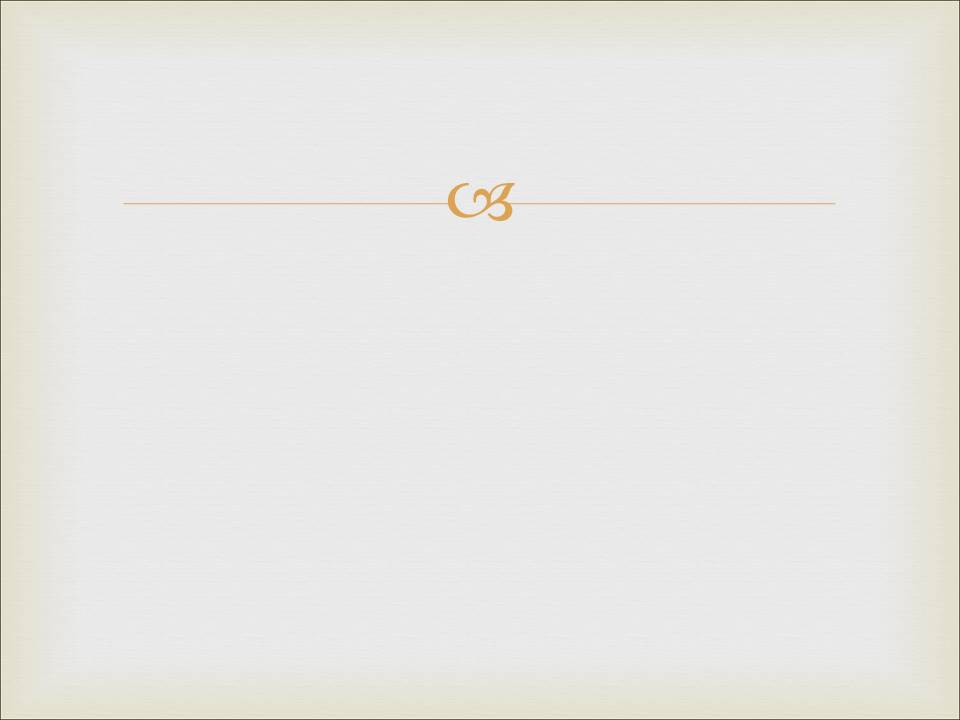 Парадокс
Слово “парадокс” було важливе у ранній Церкві, коли формувалися християнські доктрини. Часто доктрини формувалися у відповідь на хибні вчення. Впливовими єресями у ранній Церкві були:
Гностицизм : крім Писання є якесь вище таємне знання про те, що фізичний матеріальний світ є зло, а духовний світ є добро. І тому Бог ніколи б, згідно з цією хибною наукою не взяв би людську природу, Він ніколи б не втілився, бо матерія – це зло, тіло – це зло. 
Докетизм : Ісус Христос мав тільки вигляд людини, але не мав тіла. Він був насправді примарою, здавалося, що Він людина, але не мав тіла.